Муниципальное бюджетное дошкольное   образовательное учреждение Центра развития ребёнка – детский сад «Солнышко» города  Котовска Тамбовской области
ВоспитательАрхангельская еленавалерьевна



2020 год
Правила Дорожного Движения для малышей
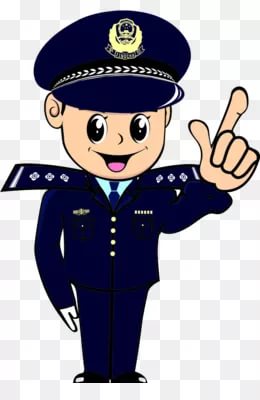 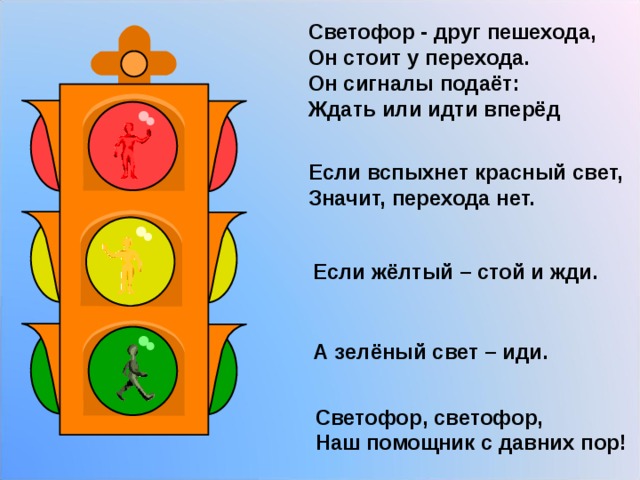 Переходить улицу надо только в местах, обозначенных для перехода!
Как называют пешеходный переход?
Игра вблизи проезжей части опасна!
Отгадай-ка!
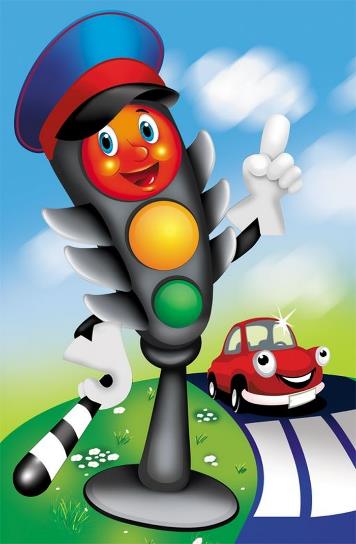 Не летает, не жужжит,
Жук по улице бежит.
И горят в глазах жука
Два блестящих огонька
Чтоб тебе помочь
Путь пройти опасный,
Горит и день, и ночь-
Зелёный, жёлтый, красный.